Lidia Manchester
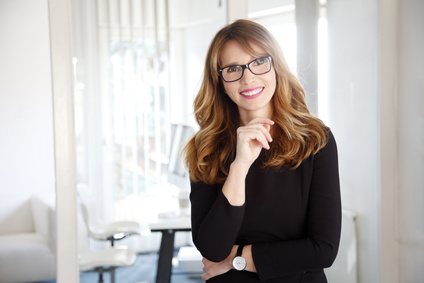 Berufsbezeichnung
Lorem ipsum dolor sit amet, consectetur adipiscing elit. Morbi tristique sapien nec nulla rutrum imperdiet. Nullam faucibus augue id velit luctus maximus.
Ausbildung
Universität – Stadt – Grad
Lorem ipsum dolor sit amet, consectetur adipiscing elit.
KONTAKT
Universität – Stadt – Grad
Lorem ipsum dolor sit amet, consectetur adipiscing elit.
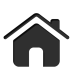 Berufserfahrungen
12 Street Name
Berlin
Unternehmen 
Berufsbezeichnung – 01/2014 – bis heute 
Lorem ipsum dolor sit amet, consectetur adipiscing elit. Morbi tristique sapien nec nulla rutrum imperdiet.
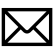 Unternehmen 
Berufsbezeichnung – 01/2014 – bis heute 
Lorem ipsum dolor sit amet, consectetur adipiscing elit. Morbi tristique sapien nec nulla rutrum imperdiet.
name@mail.com
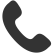 Unternehmen 
Berufsbezeichnung – 01/2014 – bis heute 
Lorem ipsum dolor sit amet, consectetur adipiscing elit. Morbi tristique sapien nec nulla rutrum imperdiet.
000 111 333
000 222 444
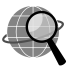 Fähigkeiten
Facebook.com/name
Tiwtter.com/name
Professionelle
Persönliche
Corel Draw
Führer
Excel
Kreativ
ÜBER MICH
Word
Illustrator
Innovator
Organisiert
Lorem ipsum dolor sit amet, consectetur adipiscing elit. Morbi tristique sapien nec nulla rutrum imperdiet. Nullam faucibus augue id velit luctus maximus. Interdum et malesuada fames ac ante ipsum primis in faucibus. Etiam bibendum, ante nec luctus posuere.
Ziel
Lorem ipsum dolor sit amet, consectetur adipiscing elit. Integer efficitur arcu a auctor convallis. Duis lectus metus, tristique in vulputate eget, feugiat ac purus.
Sprachen
Englisch
Italienisch
Französisch
Spanisch